院系审核流程
www.changxianggu.com
山东畅想云教育科技有限公司
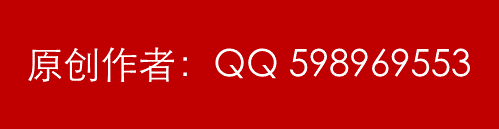 山东畅想云教育科技有限公司
一、登录院系管理员
山东畅想云教育科技有限公司
1、登录畅想谷院系管理员
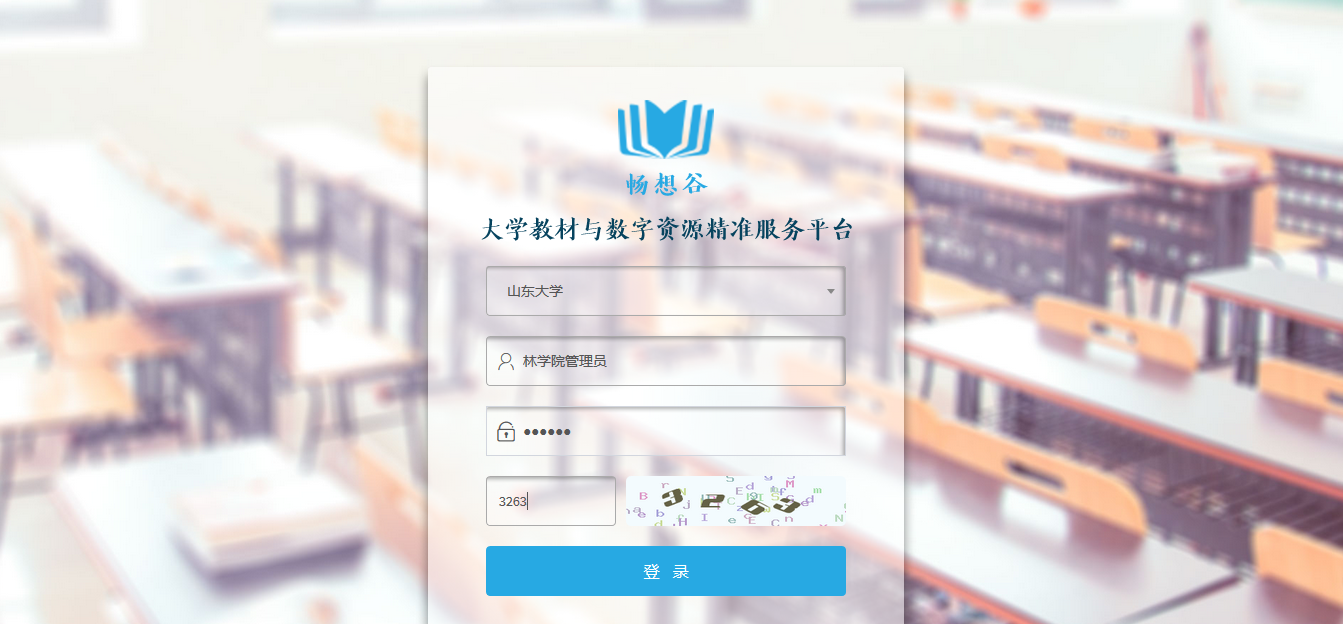 山东畅想云教育科技有限公司
2、首页
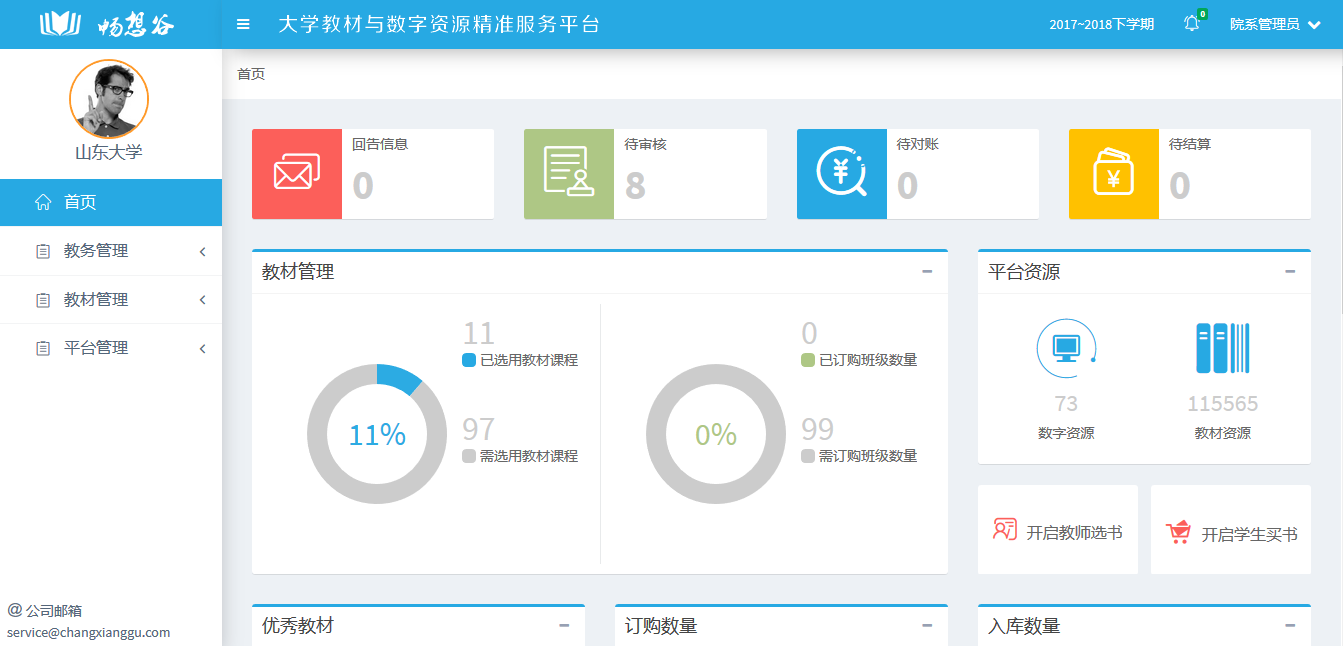 山东畅想云教育科技有限公司
二、教材审核
山东畅想云教育科技有限公司
1、搜索可审核的数据（红色为非优秀教材，黑色为优秀教材）
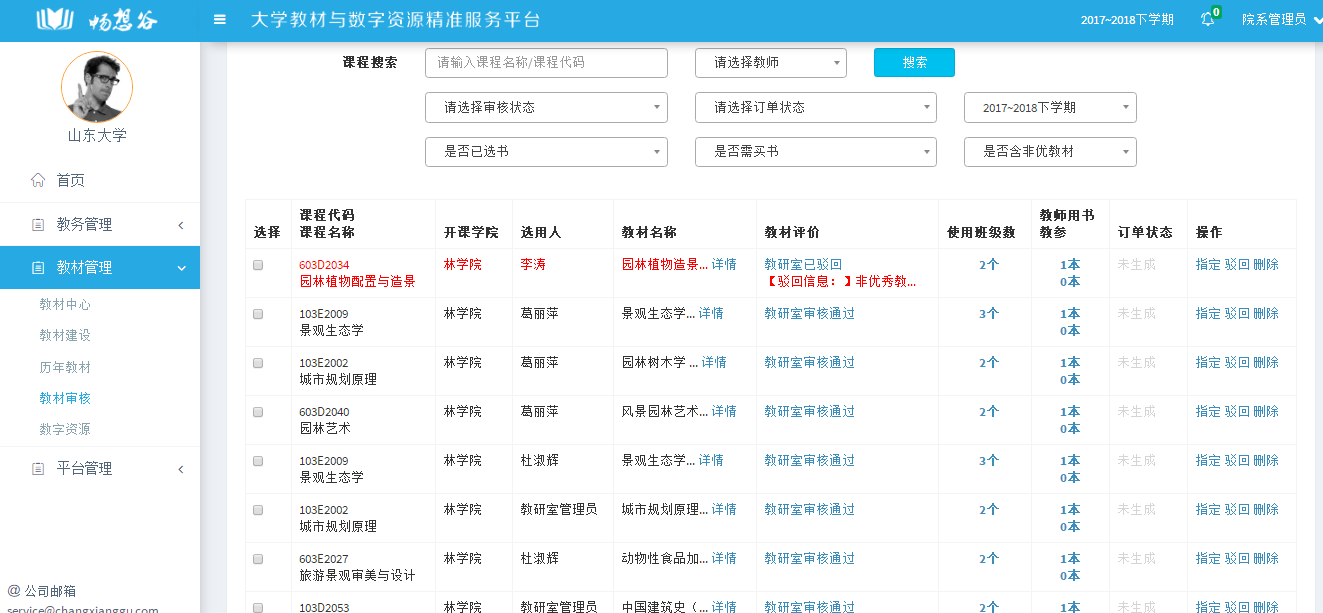 山东畅想云教育科技有限公司
2、审核
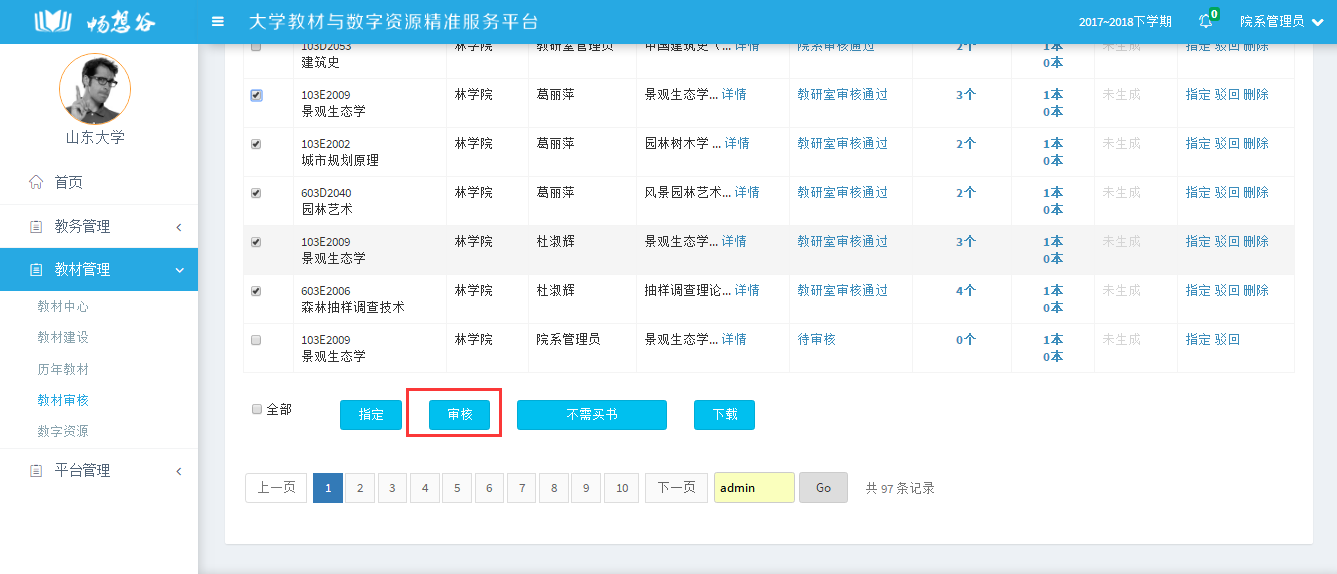 山东畅想云教育科技有限公司
3、审核完成
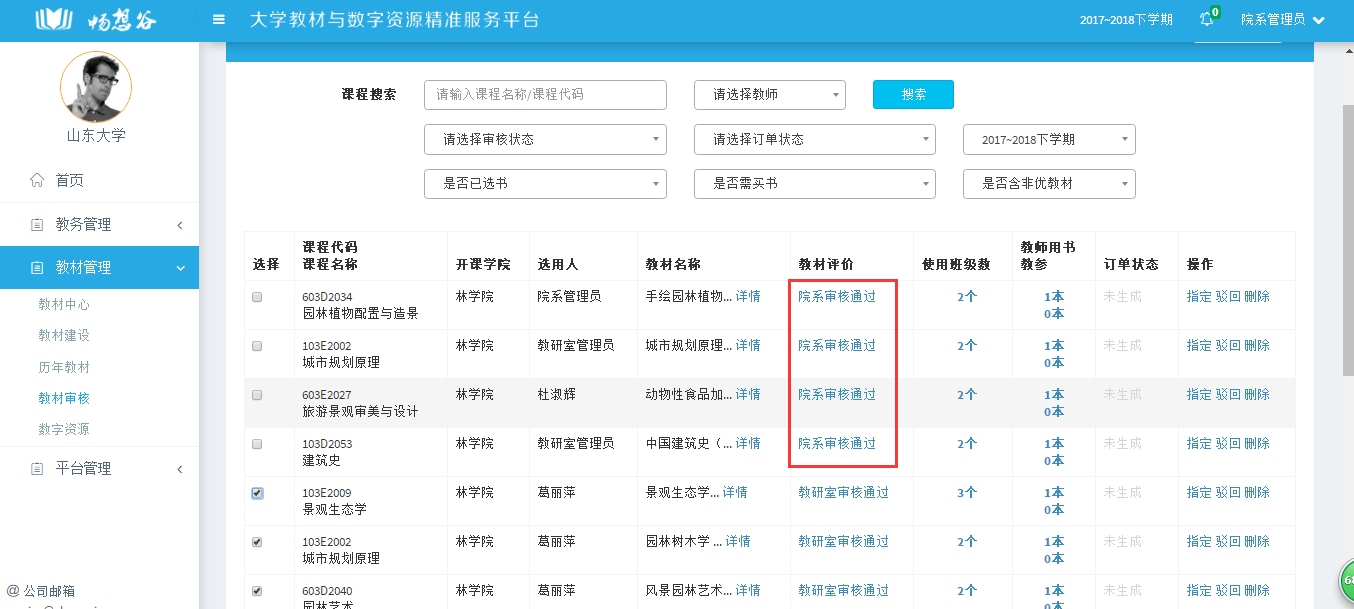 山东畅想云教育科技有限公司
三、教材驳回
山东畅想云教育科技有限公司
1、教材管理-教材审核-驳回
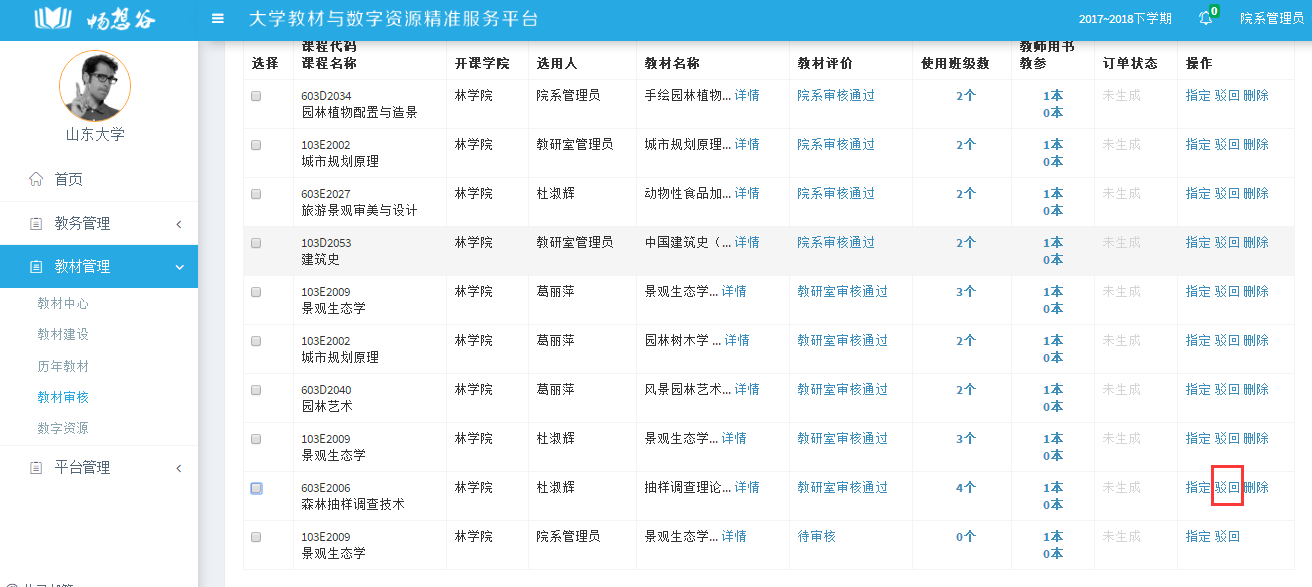 山东畅想云教育科技有限公司
2、教材管理-教材审核-驳回
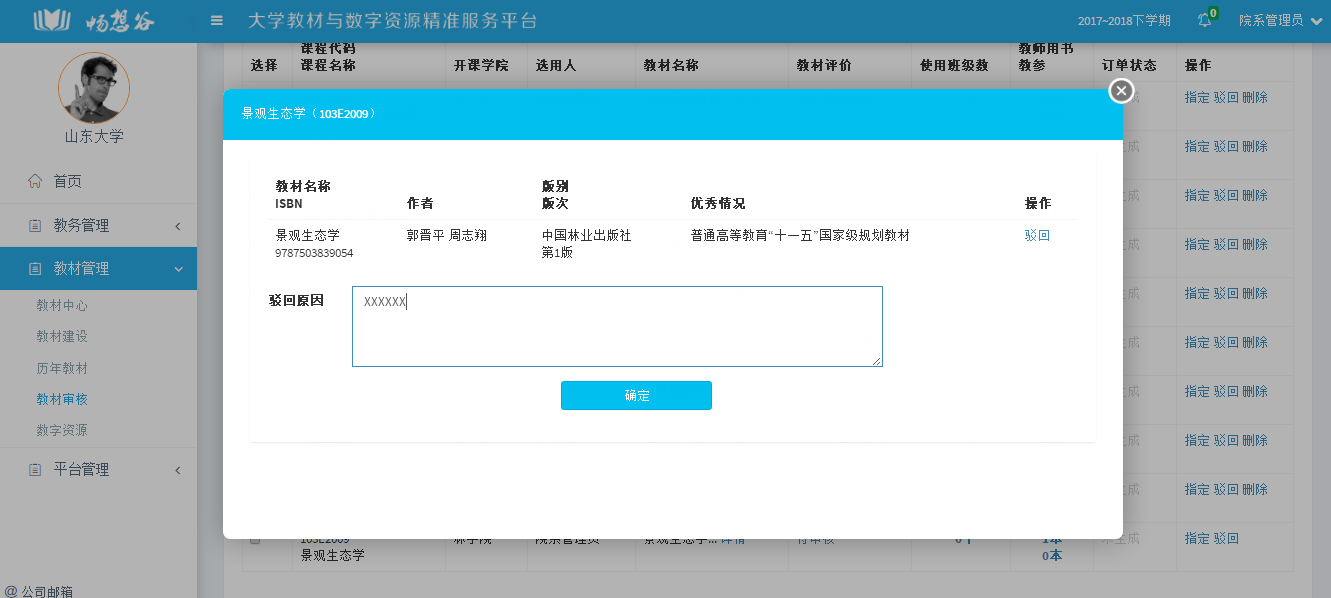 山东畅想云教育科技有限公司
四、教材指定
山东畅想云教育科技有限公司
1、教材管理-教材审核-选择课程-指定
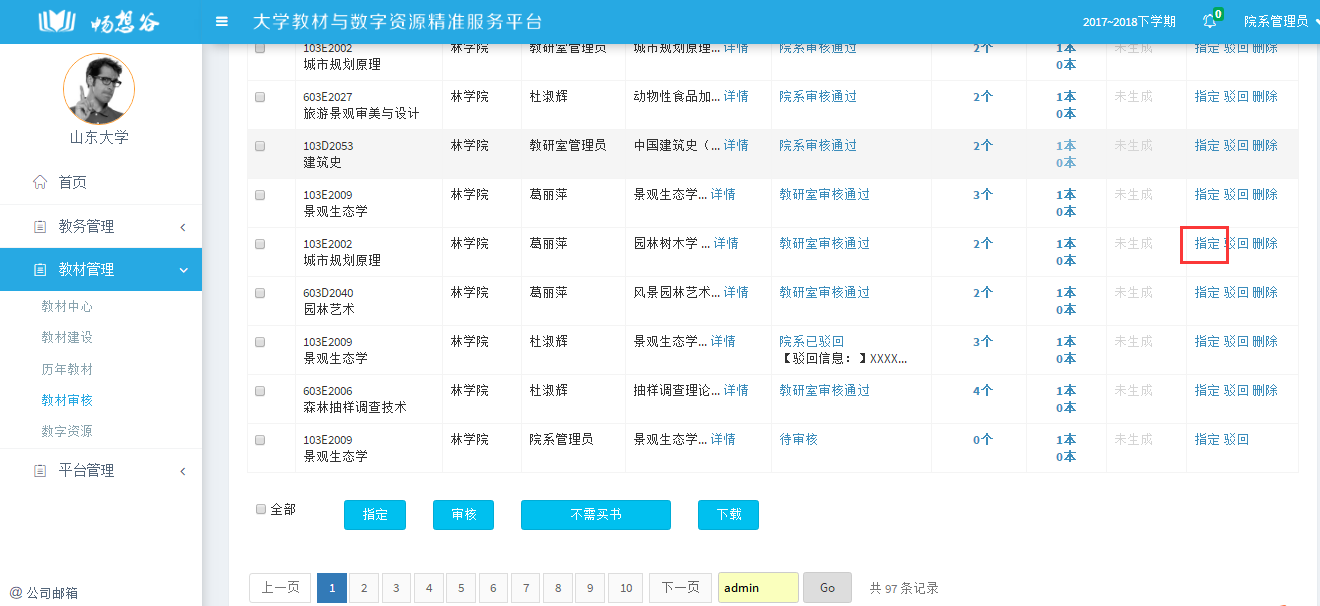 山东畅想云教育科技有限公司
2、材管理-教材审核-搜索教材，指定数量
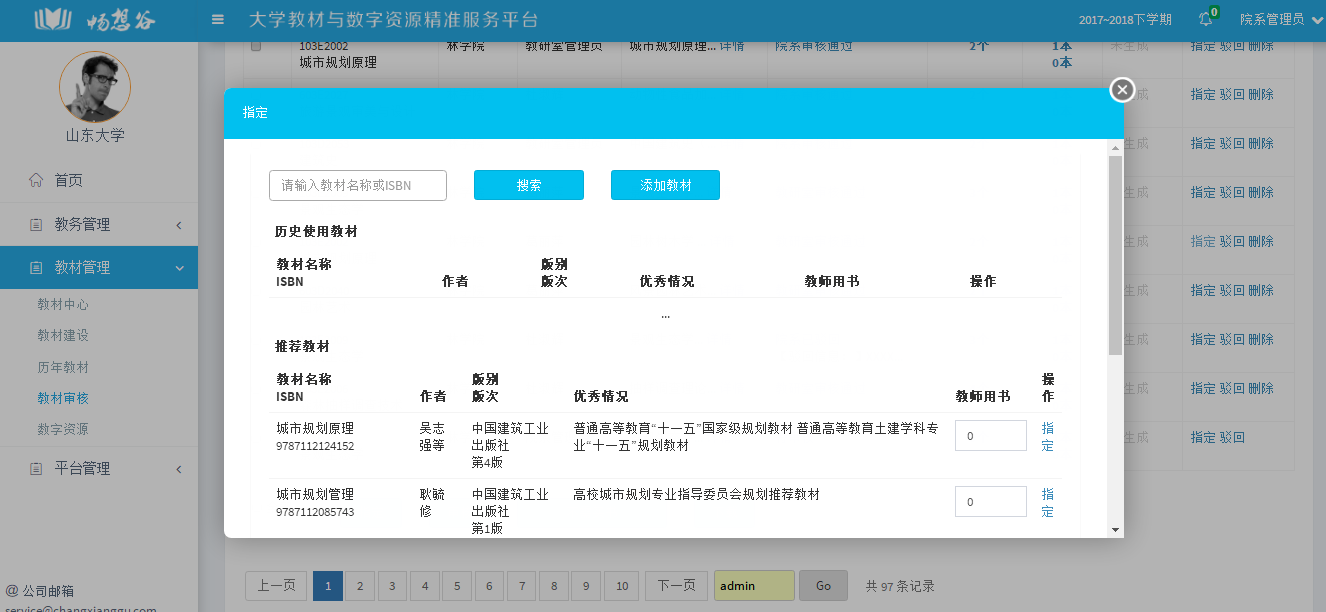 山东畅想云教育科技有限公司
3、材管理-教材审核-指定成功
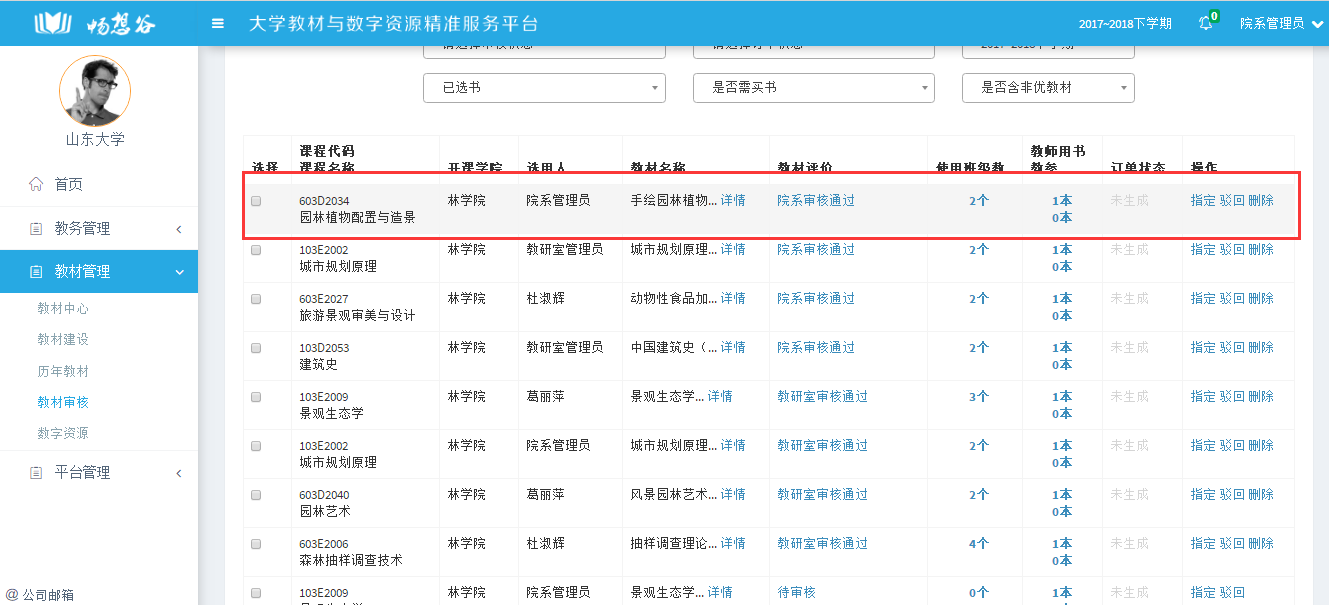 山东畅想云教育科技有限公司
谢谢
畅想谷